Taxonomy
Objective 4.01
Analyze the classification of organisms according to their evolutionary relationships
What is classification?
Classification – organizing things into groups that have meaning.
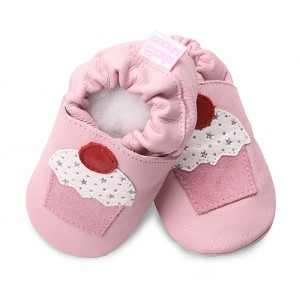 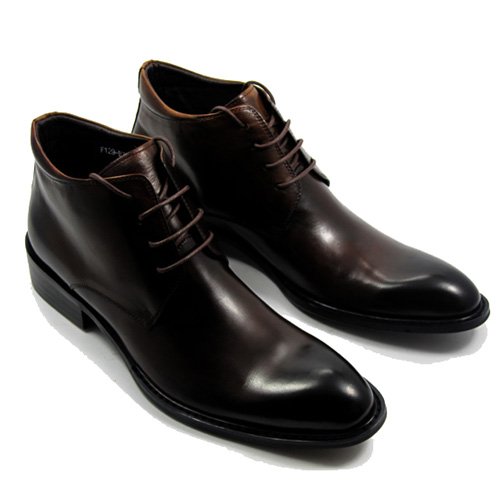 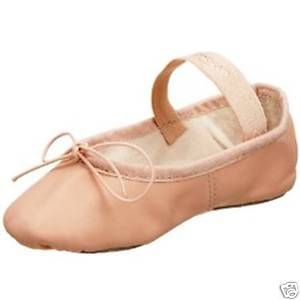 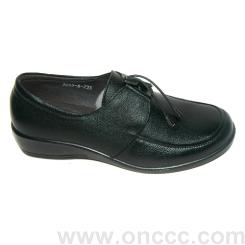 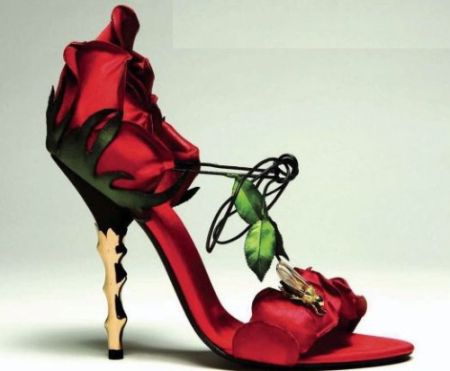 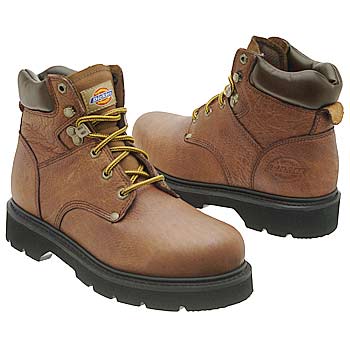 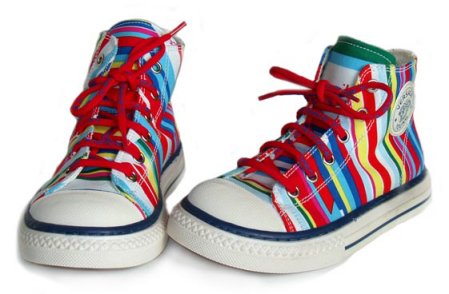 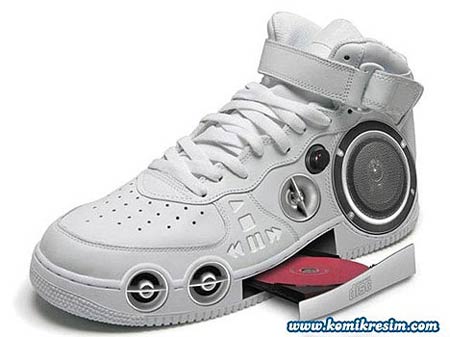 How does classification relate to taxonomy?
Taxonomy is the scientific classification  system used to categorize all living organisms.
This is a universal system
History of Classification
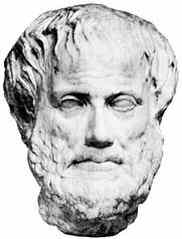 Aristotle
Developed the first written classification scheme
There were TWO groups – Plants and Animals
Animal group = anything that lived on land, in the water or in the air.
Plant group = based this on their different stems

Carolus Linnaeus
Developed the current classification system
His classification system is based on similarities in structure
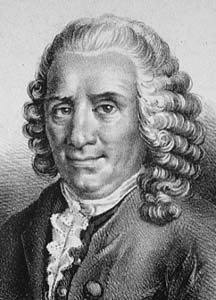 The Seven Taxa
Taxon – a group or level of organization
Linnaeus’ system uses 7 taxa arranged in order from largest to smallest.
He classified organisms into two kingdoms:  Animalia or Plantae
Kingdom      King            
Phylum	   Phillip	
Class	   Came	
Order	   Over	
Family	   From	
Genus	   Germany
Species        Secretly
Binomial Nomenclature
Linnaeus’ classification system
The system we use today in science to name living organisms scientifically.
Made up of two words:   Genus and species
Genus is always capitalized
Species is not capitalized
Should always be underlined when handwritten or in italics when typed.
Uses Latin
Example of a Scientific Name
Common name :  Dog
Scientific Name: Canis familiaris
Genus:  Canis
Species:  familiaris
Kingdom:  Animalia
Phylum:Chordata
Class:  Mammalia
Order:  Carnivora
Family:  Canidae
Genus:Canis
Species: Canis familiaris
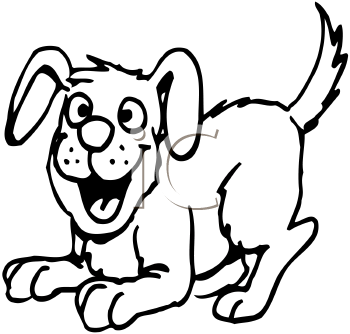 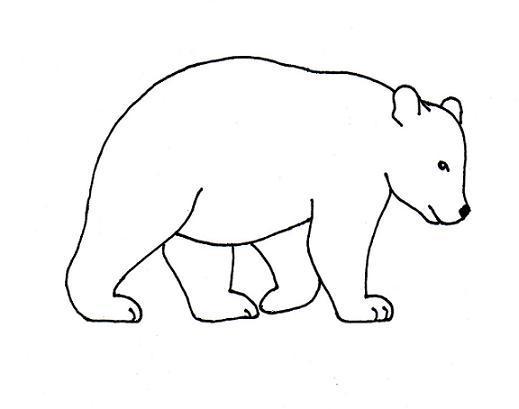 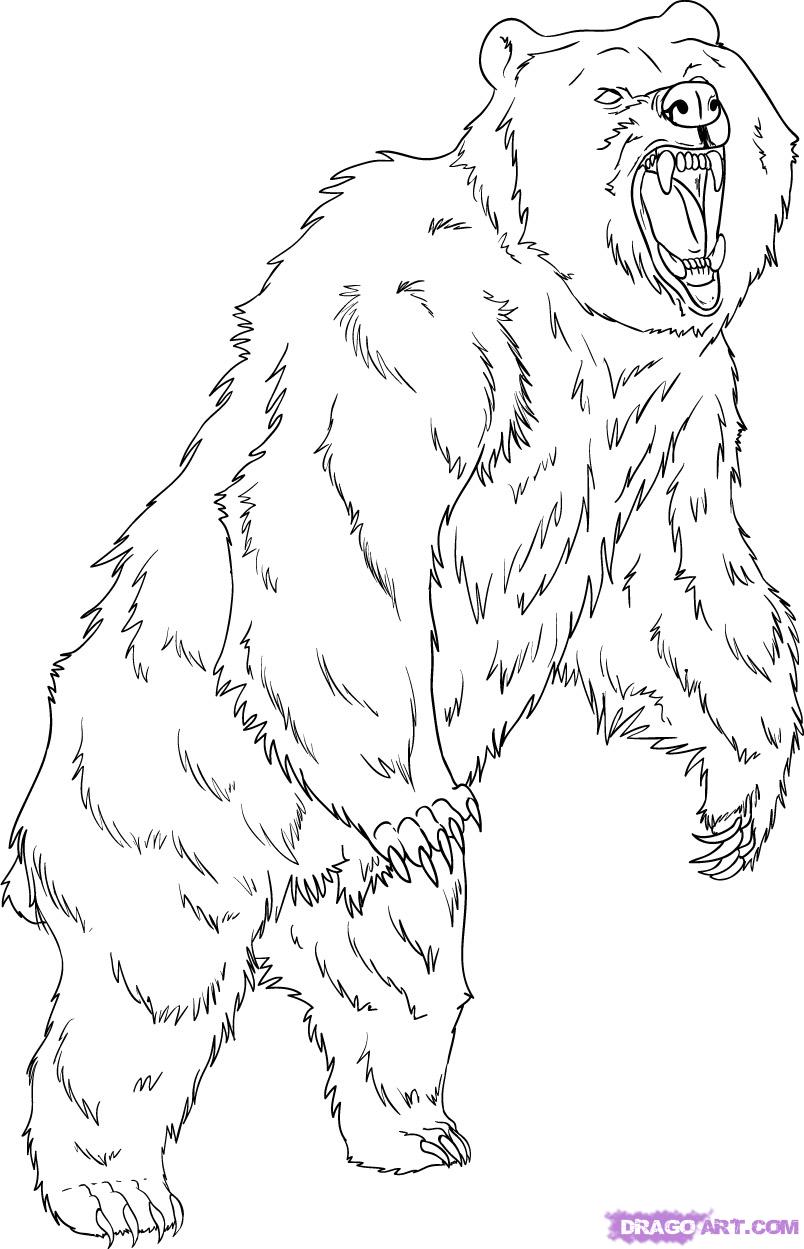 Polar Bear, Ursus maritimus
Grizzly Bear, Ursus arctos
Scientific Classification of Humans
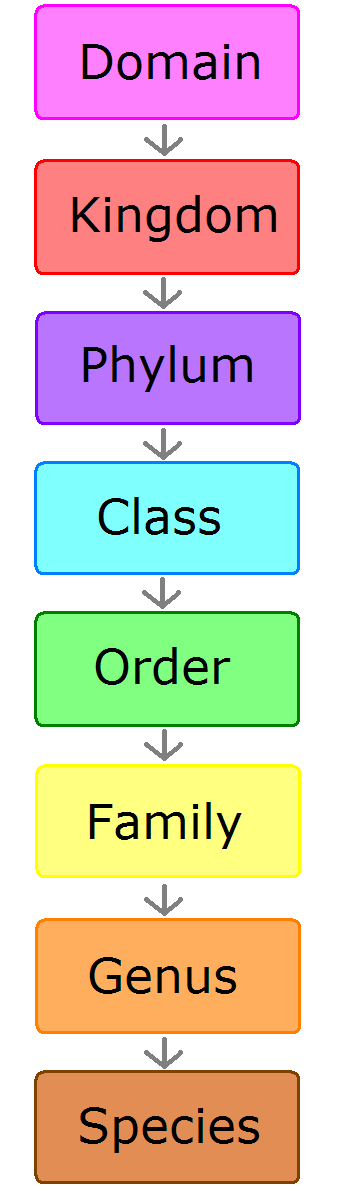 Animalia
Chordata
Mammalia
Primates
Homindae
Homo
Sapiens
Cladogram
A cladogram shows evolutionary relationships between organisms.
Shows how closely related two animals are.
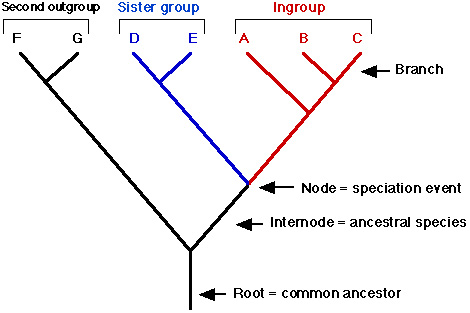 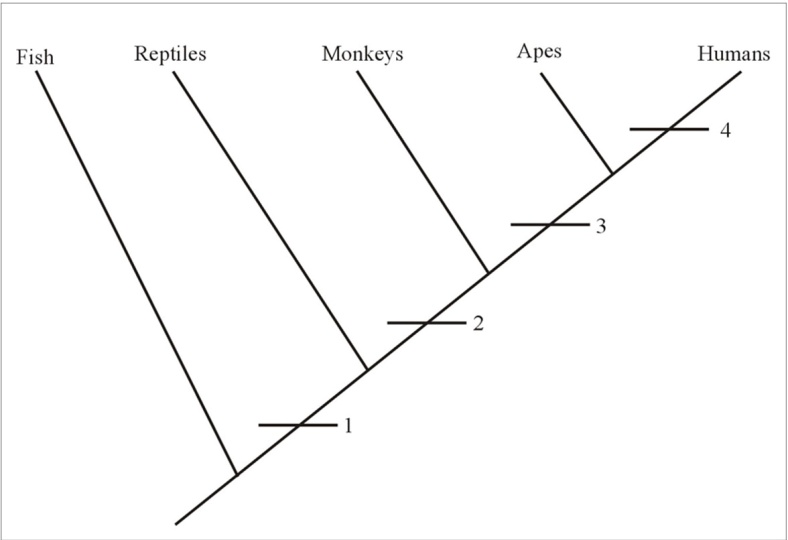 What does a perch have that a hagfish doesn’t have?

According to the cladogram, who is the chimp more closely related to, the mouse or the salamander?
Dichotomous Key
A list of characteristics organized in pairs used to identify objects or living things.
Identify Bird X
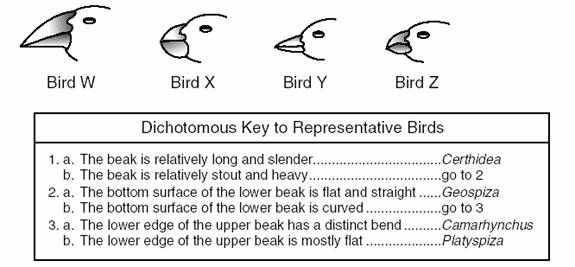 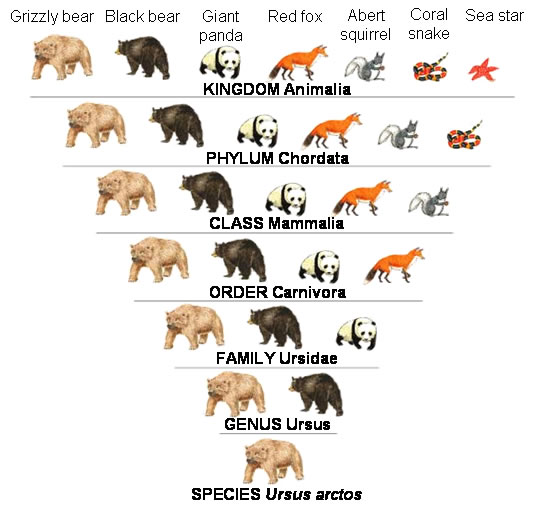 Which animal is most closely related to the grizzly bear?

Which animal is the least related to the grizzly bear?